Coaching for Behavior Change
Coaching is an effective tool for developing people and producing positive behavior change because it aligns with almost any learning theory or learning principle. Because coaching is a just-in-time, customized approach to development, it is far more cost-effective than more prevalent one-size-fits-all approaches to learning.
So, what if you already understand the potential benefits of coaching—to coachees and coaches alike—but are unsure of how to do it well? Increase the effectiveness of your coaching interactions with the author of ATD’s 10 Steps to Successful Coaching.
Following this webcast, you will be able to:• Use coaching activities and questions observed in three mini coaching demonstrations.• Ensure that your coaching interactions incorporate evidence-based principles about how people make behavioral changes in their lives and work.
Coaching for Behavior Change
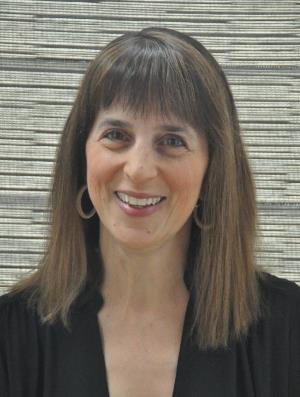 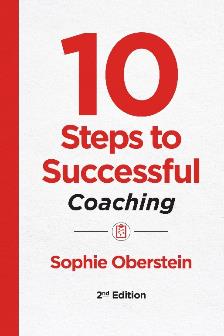 Sophie Oberstein
What is Coaching?
An opportunity for an employee to step out of their day-to-day work experience to explore ways to become more fulfilled and effective at work
A way of creating positive behavior change through a two-way, accountable relationship
Coaching benefits (to the coach)
Developing a new set of leadership skills
Fulfilling a responsibility of my managerial position
Enhancing working and personal relationships
Becoming a better communicator
Helping the people I coach at work become more engaged and productive
Helping others grow professionally or personally
What makes coaching an effective development tool?
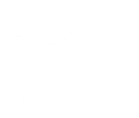 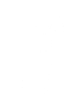 Coaching
Microlearning
Adult learning theory
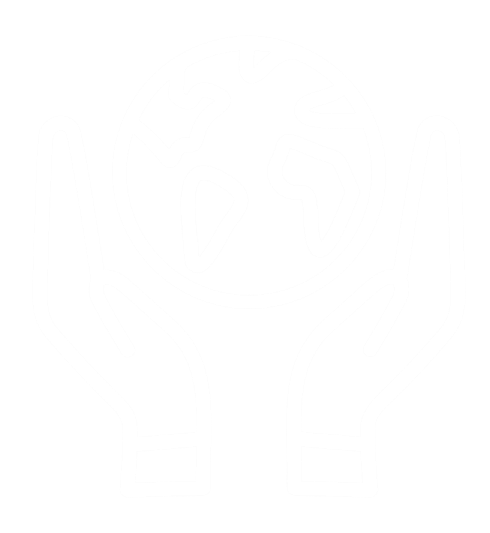 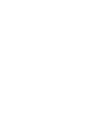 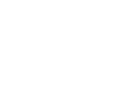 Constructivism
Neuroscience
Growth mindset
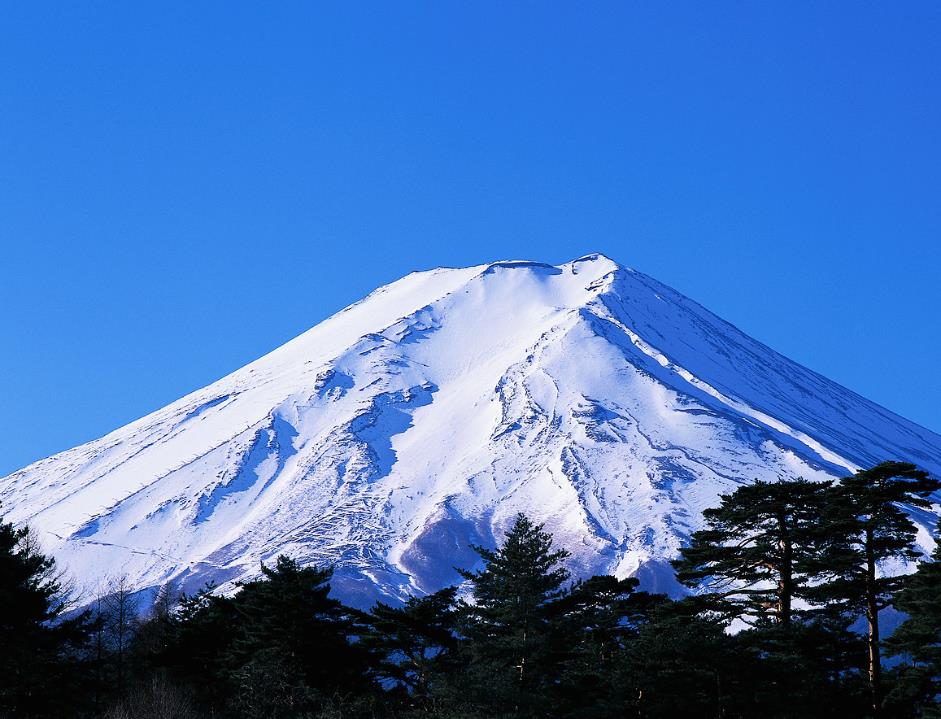 COACHING DEMO 1:
PEAK EXPERIENCE
Talk about a time when you were happy to get up in the morning – when things were going well for you
Can be work related or non-work related
Can be recent or in the past
Ask
What’s most important?
What brings you joy?
What was your greatest accomplishment of recent years? 
Whose opinion matters?
What legacy do you want to leave?
What’s your why? / Why are you doing this work?
People need to be helped to notice
People have their own best answers
People act on what’s important to them
Coaching principles
People grow within an accountable relationship
People grow within a defined relationship
Defining the relationship
Clearly define roles
Establish agreements / requests / ground rules
Agree on logistics
Check how the person is feeling about being coached
Speed coaching
Can you give 3 sentences about the situation? Can you boil that down to 7 words?
What would you like to have happen?
What needs to happen?
Can you?
Will you?
Accountability
Have coachee re-cap
Check comfort level and motivation to do what they agreed to
Solidify who is doing what by when?
Position it as a “short-term experiment”
Give them permission to fail
Question generator
Watch out for…
Questions for your own curiosity
Advice disguised as a question
Leading questions
Questions that are a trap 
Close-ended questions
Run-on questions
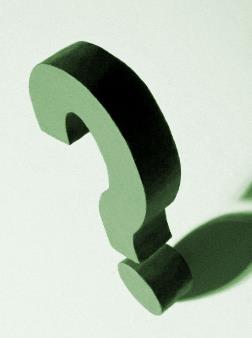 Some noticing questions
How much of your head/brain space is this occupying?
Where do you feel this in your body?
If you were watching this happen (fly on the wall), what would you be thinking?
What would you tell a friend who was in your situation?
How could you think about this differently to move forward?
What’s happening? 
What are the emotions surrounding the issue right now?
What is your gut / intuition telling you?
What are you learning about yourself right now?
Helping to notice
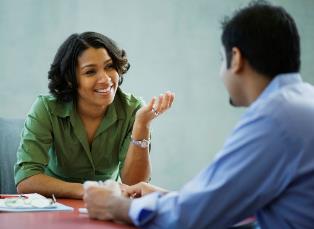 Ask questions
Provide feedback
Observe and offer verbatims
Provide recognition
Provide checklists / demos / models of what good looks like
“
I never cease to be amazed at the power of the coaching process to draw out the skills or talent that was previously hidden within an individual, and which invariably finds a way to solve a problem previously thought unsolvable.
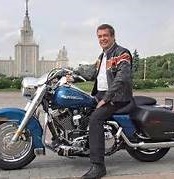 “
John RussellFormer Managing Director,
Harley Davidson Europe